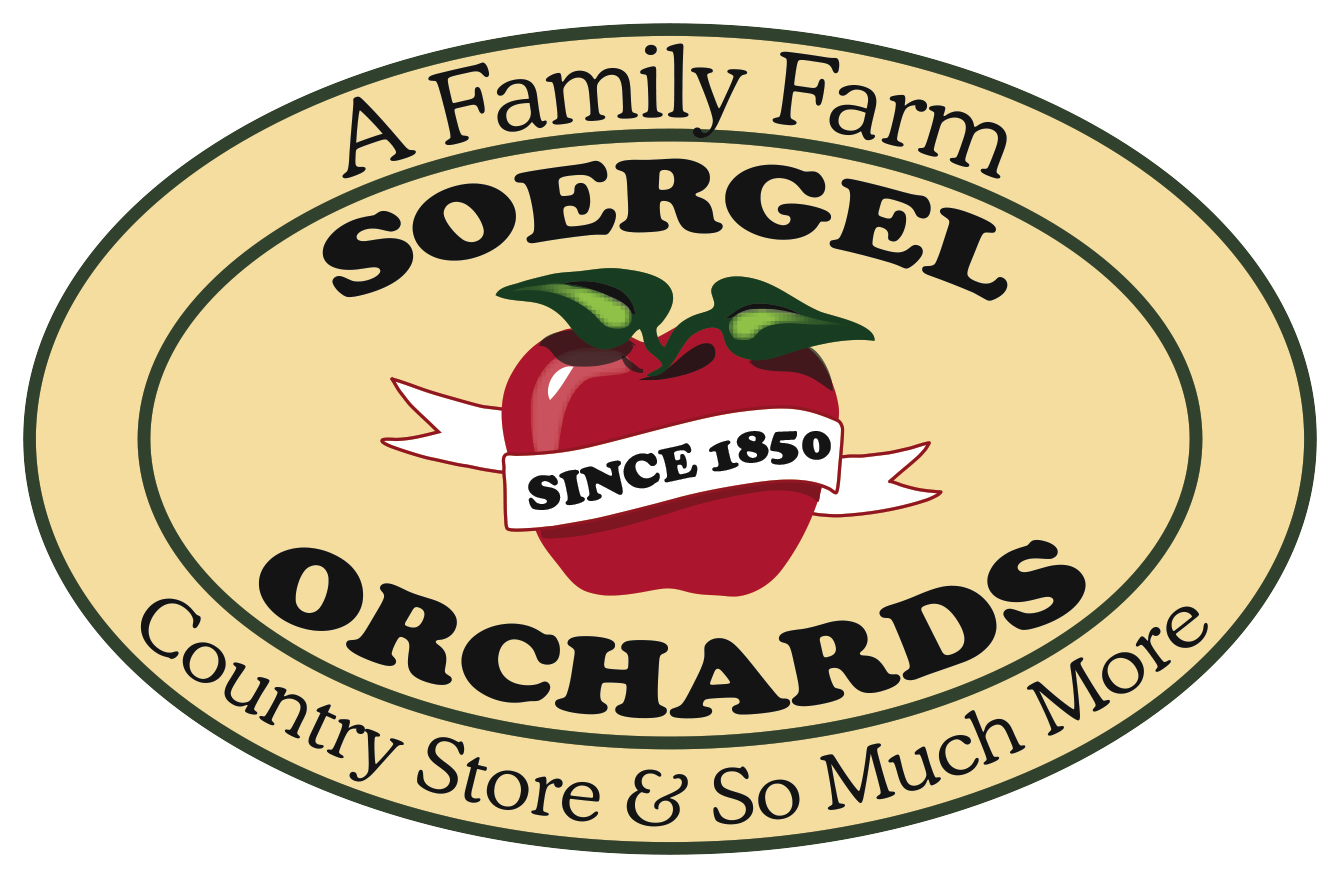 Loyalty Programs
Nov. 2013
What is a Loyalty Program?
Loyalty programs are structured marketing efforts that reward, and therefore encourage, loyal buying behavior — behavior which is potentially beneficial to the firm.
How do Loyal Customers help us?
Shoppers are 76% more likely to return to a retailer with whom they have a loyalty membership

Returning customers spend on average 67% more than first-time customers

It costs 5X more to acquire new customers than it does      to keep current ones

Reducing customer turnover by 5% can increase profits 25-125%
Loyalty Program Formats
Points Accumulation
For each $XX spent, the customer receives a number of points. These points are then redeemed at a later time for a predetermined reward.

Pricing Tiers
Program participants receive a secondary pricing tier on select products.

Hybrid
A hybridization of the above formats – points are accumulated for purchases for a predefined reward and a secondary pricing tier exists for program participants
Benefits are the driving factor
What loyalty benefits matter most to you?
82% Discounted or free items
24% Enhanced customer service
46% Free shipping
25% Exclusive products/events
12% Special shopping hours


The average U.S. household has enrolled in more than 18 customer loyalty programs, but is only active in 8.4.
Example: Safeway Club Card
Loyalty club members represent 45% of annual sales

Over a year’s time 9 million unique people transact with Safeway, meaning the 5.4 million loyalty club members are about 60% of the total customer base

Safeway’s goal is for members to represent 65% of annual sales
Soergel Orchards Loyalty Program Goals
Increase current customer frequency
Increase current customer spend-per-visit
Utilize customer data to enhance the shopping experience and drive operational decision-making
Utilize customer data to customize the shopping experience
Provide a structure for pricing review and analysis
Refine marketing strategies
Soergel Orchards Loyalty Program
Recommended Format
Pricing Tiers
A secondary pricing tier will exist for program members on a select number of products which change weekly
In addition to the secondary pricing tier, program participants can be offered:
Early registration and Member-pricing for popular events and classes
Special Member-only events and opportunities (shopping nights)
Exclusive emails and outreach

There is nothing in this suggested format that would preclude the incorporation of additional benefits. This program format is most familiar to shoppers in the region and our staff and will require less customer and staff education
How would a Loyalty Program impact each business unit?
The creation of a Loyalty Program provides the opportunity to tightly target our customers and provide them offers and opportunities based on their actual shopping history.

In coordination with the Loyalty Program, the new Marketing Strategy currently under development will provide the opportunity for more frequent outreach to the customers of each business unit as a unique group rather than a single message toward the entire mailing list.

A pricing tier model keeps each business unit within its silo and does not carry-over benefits from one unit to another